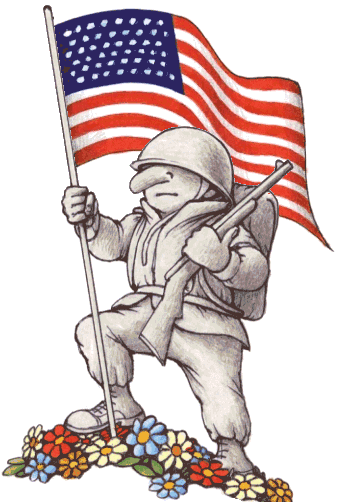 CRISIS DEL REGIMEN POLITICO ESTADOUNIDENSE Y MAYOR INJERENCIA DE LOS MILITARES

depresión" ya esta en desarrollo en los EE.UU. y, según LEAP/E2020, desembocará antes de finales de 2009 en una crisis del régimen en los EE.UU., en donde el ejército desempeñará un papel importante..”
INSTAURACION DE UN “NUEVO DÓLAR” PRODUCTO DE LA DESVALORIZACION EN LA ACTUAL DIVISA ESTADOUNIDENSE…..
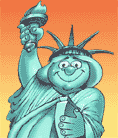 La conmoción brutal que generará la cesación pago de los Estados Unidos en el verano de 2009 es en parte una consecuencia del desacoplamiento de la toma de decisiones de las grandes economías del mundo con relación a los Estados Unidos. Es previsible y puede ser amortiguada si todos los actores empiezan ahora a anticiparla. Este es uno de los temas desarrollados en este GEAB Nº 28. El LEAP/E2020 sólo espera de que el colapso de septiembre de 2008 habrá « enseñado » a los responsables políticos, económicos y financieros del planeta a comprender que se actúa mejor por anticipado que en la emergencia. Sería una lástima si la Eurozona, Asia y los países productores de petróleo, al igual que los ciudadanos de EEUU, de repente descubrieran en el verano de 2009, luego de un largo fin de semana o un cierre administrativo de las entidades de crédito y bolsas en los EE.UU, por varios días, que sus Bonos del Tesoro y sus USD sólo conservan el 10% de su valor ya que se instauró (12) un « nuevo Dólar ». Se afirma en este documento que "El colapso actual de la economía real de los Estados Unidos impide cualquier otra solución que no sea la cesación de pagos".
QUIEBRA DE LOS SITEMAS DE PENSIONES
de los fondos de pensión del planeta, poniendo en peligro todo el sistema de jubilaciones por capitalización. Este cataclismo financiero tendrá una dimensión humana dramática puesto que corresponde a la llegada a la jubilación de la primera ola de los baby-boomers en los Estados Unidos, Europa y Japón: las rentas de los fondos de pensión colapsan en el momento en que se debe comenzar a efectuar su primera gran serie de pagos a los jubilados". (Publicado en marzo del 2008).
Volviendo al principio de este post, realmente no sabemos como será el futuro, pero no está demás advertir que en toda crisis el elemento psicológico juega un papel fundamental como el propio boletín lo reconoce al afirmar que "De hecho, el sistema financiero mundial, en particular su pilar estadounidense, se desenvuelve en el campo de su voluntad. El equipo de LEAP/E2020 no está seguro de que conoce otro lugar. Pero la credibilidad de la FED y los principales bancos ahora es extremadamente bajo (ni hablar de las autoridades políticas). Los operadores (sean inversores individuales, simples ahorristas o fondos soberanos) están sospechando y, ahora, se preguntan si no están siendo manipulados. Si, como nuestros investigadores creen, dentro de las próximas semanas, se verán obligados a constatar que efectivamente así es, la crisis que dista mucho de ser "controlada" reaparecerá con una fuerza multiplicada por diez, entonces asistiremos a un verdadero pánico, particularmente en los mercados financieros. Porque no hay nada peor en la psicología de las multitudes que el sentimiento de haber sido engañados deliberadamente."
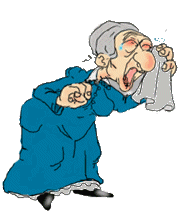 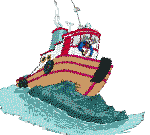 Escasea el crédito pero no el capital a diferencia del Sector Público las empresas corporativas americanas presentan una liquidez del orden de los 500,000 millones de dólares, en parte gracias a un planeamiento estratégico corporativo lo que hace predecible su funcionamiento y brinda la confianza necesaria a los inversionistas privados, no solo de los Estados Unidos sino del Mundo entero. En tanto los bancos y firmas de Wall Street en que la crisis ha hecho estragos, a menudo tienen que tomar prestado en la Reserva Federal, el prestamista de última instancia, para satisfacer sus obligaciones actuales. No tienen dificultad alguna para recaudar grandes sumas entre los inversionistas para uso futuro, a tasas reales negativas lo que es una situación que va a tener consecuencias impredecibles en tanto perniciosas en el mediano plazo. La Bolsa de Nueva York, o NYSE, es el mayor mercado de dinero del mundo y concentra el mayor volumen de operaciones financieras en dólares que realizan empresas trasnacionales cotizantes a escala global. Wall Street, la catedral mundial del dinero capitalista sin fronteras cuenta con un volumen de transacciones que superan largamente los 20 billones de dólares, incluyendo los 7 billones de compañías no estadounidenses.
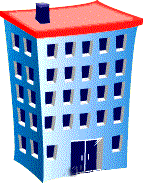 En los últimos meses, las compañías financieras han vendido nuevos títulos valores, acciones comunes y preferentes en su mayoría, según datos de Bloomberg. Esto les da capital necesario para compensar pérdidas que han tenido a causa de las hipotecas “subprime” o de alto riesgo y recientemente de hipotecas con riesgo normal del orden de los 345,000 millones de dólares. Es evidente que los inversionistas no creen que esto sea malgastar el dinero, pues están comprando con ahínco mas acciones de las que las compañías planeaban vender inicialmente, pensando quizá que no pueden perder dinero si lo colocan en compañías financieras. La Reserva Federal ha demostrado que no está dispuesta a permitir la quiebra de ninguna compañía lo bastante grande, que pueda tener una repercusión importante en el sistema bancario.
Otro factor que vemos que tarda en reaccionar frente a la caída del dólar es el déficit comercial norteamericano, que si bien es cierto que la estimación para el cierre de la brecha comercial es en el mediano plazo, transcurrido un año de manifestarse la crisis financiera y la debilidad del dólar por efecto de las políticas monetarias, para amortiguar los efectos en el sector real de la economía de la crisis “subprime”, no vemos una tendencia positiva en la balanza comercial de la economía norteamericana. Sin embargo, el dólar sigue siendo la moneda de uso en el comercio y las finanzas globales, siendo la moneda de cambio y de reserva internacional, y los países de todos los continentes (Europa, Asia, Latinoamérica y África) la utilizan en sus transacciones comerciales y tienen la mayoría de sus reservas en dólares, por lo que el fin del dólar implicaría un derrumbe mundial generalizado del sistema capitalista de la que ningún país estaría a salvo. Según el Banco Mundial y el FMI, más de un 70% de las reservas mundiales están en dólares, frente a un 25% en euros de la Unión Europea, que también utiliza el dólar. China, la tercera economía mundial, después de EEUU y la UE, tiene sus reservas en dólares (US$1,3 billón), le siguen Japón con US$ 987,93 mil millones, Rusia con US$ 300 mil millones, Taiwán con US$ 261, 82 mil millones y Corea del Sur con US$229,5 mil millones, India con US$ 200 mil millones, y Brasil está cerca de los US$ 100.000 millones de dólares.
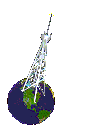 Además, tanto el Presidente de la FED Ben Bernanke, como el Secretario del Tesoro Henry Paulson, han instado a los bancos y las firmas de inversiones a que reúnan más capital a fin de prestar más y estimular la actividad económica. Es posible que a la gente también le llame la atención la oferta de acciones a precios inferiores a los del mercado. De todos modos cuando uno compra acciones comunes y acciones preferentes convertibles a comunes, estas diluyen el beneficio que el conjunto de los accionistas pueden recibir, y cuando las compañías tengan que vender mas acciones en el futuro, ese proceso comenzará otra vez. Este es el fundamento económico para la actual caída de los indicadores bursátiles en Wall Street, los inversionistas se preguntan porque si la economía creció 3.3% en el segundo trimestre, el petróleo está bajando 40 dólares desde su máximo en Julio, y el dólar se fortalece frente a monedas como el Euro, que está afectado mas por la recesión en Europa, la bolsa neoyorquina sigue en caída libre, es por que estos perciben que sus papeles pierden valor en el tiempo y no tardan en deshacerse de ellos.
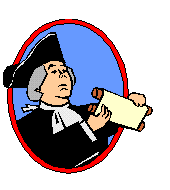 Otro factor que vemos que tarda en reaccionar frente a la caída del dólar es el déficit comercial norteamericano, que si bien es cierto que la estimación para el cierre de la brecha comercial es en el mediano plazo, transcurrido un año de manifestarse la crisis financiera y la debilidad del dólar por efecto de las políticas monetarias, para amortiguar los efectos en el sector real de la economía de la crisis “subprime”, no vemos una tendencia positiva en la balanza comercial de la economía norteamericana. Sin embargo, el dólar sigue siendo la moneda de uso en el comercio y las finanzas globales, siendo la moneda de cambio y de reserva internacional, y los países de todos los continentes (Europa, Asia, Latinoamérica y África) la utilizan en sus transacciones comerciales y tienen la mayoría de sus reservas en dólares, por lo que el fin del dólar implicaría un derrumbe mundial generalizado del sistema capitalista de la que ningún país estaría a salvo. Según el Banco Mundial y el FMI, más de un 70% de las reservas mundiales están en dólares, frente a un 25% en euros de la Unión Europea, que también utiliza el dólar. China, la tercera economía mundial, después de EEUU y la UE, tiene sus reservas en dólares (US$1,3 billón), le siguen Japón con US$ 987,93 mil millones, Rusia con US$ 300 mil millones, Taiwán con US$ 261, 82 mil millones y Corea del Sur con US$229,5 mil millones, India con US$ 200 mil millones, y Brasil está cerca de los US$ 100.000 millones de dólares.
Los países emergentes y las potencias económicas desarrolladas generan más del 75% del PBI mundial en dólares (el resto se genera en euros y otras monedas), según el Banco Mundial. La mayor economía mundial es EEUU con un PBI de US $ 13 billones. En un segundo lugar se encuentra la Unión Europea con US $ 12,8 billones, y en tercer lugar China con US $ 10 billones. Les siguen Japón, con US $ 4.2 billones, e India con US $ 4.0 billones. Además, salvo la UE que también opera con el dólar, las primeras potencias económicas tienen sus reservas en dólares y su comercio exterior, junto con sus sistemas financieros, operan con la divisa estadounidense como moneda patrón. Si colapsara el dólar, se derrumbarían, como efecto inmediato, las primeras cinco economías capitalistas (la mitad del PBI mundial) que arrastrarían en su caída a todo el sistema capitalista globalizado. En este escenario real, y en una economía mundial interdependiente y globalizada.
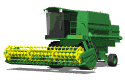